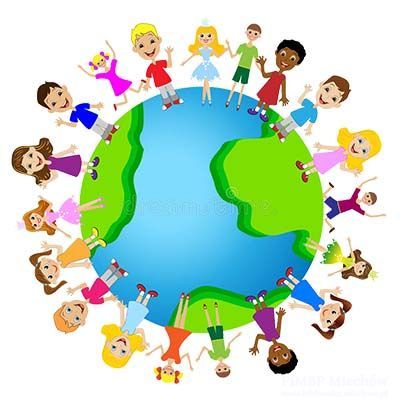 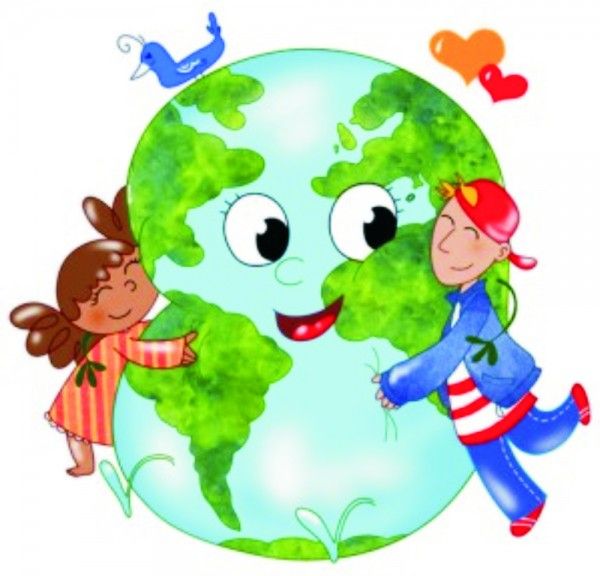 ZIEMIA NASZA
PLANETA
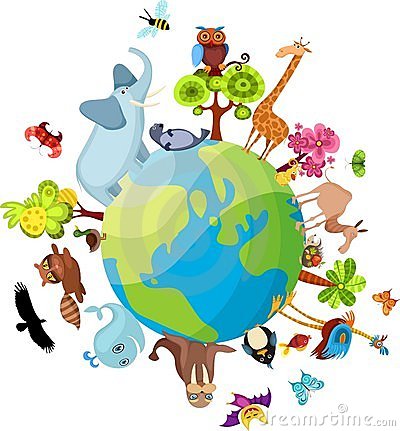 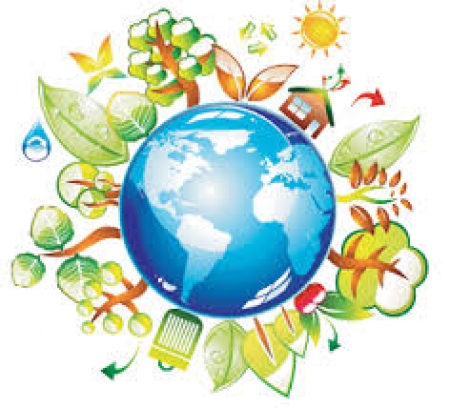 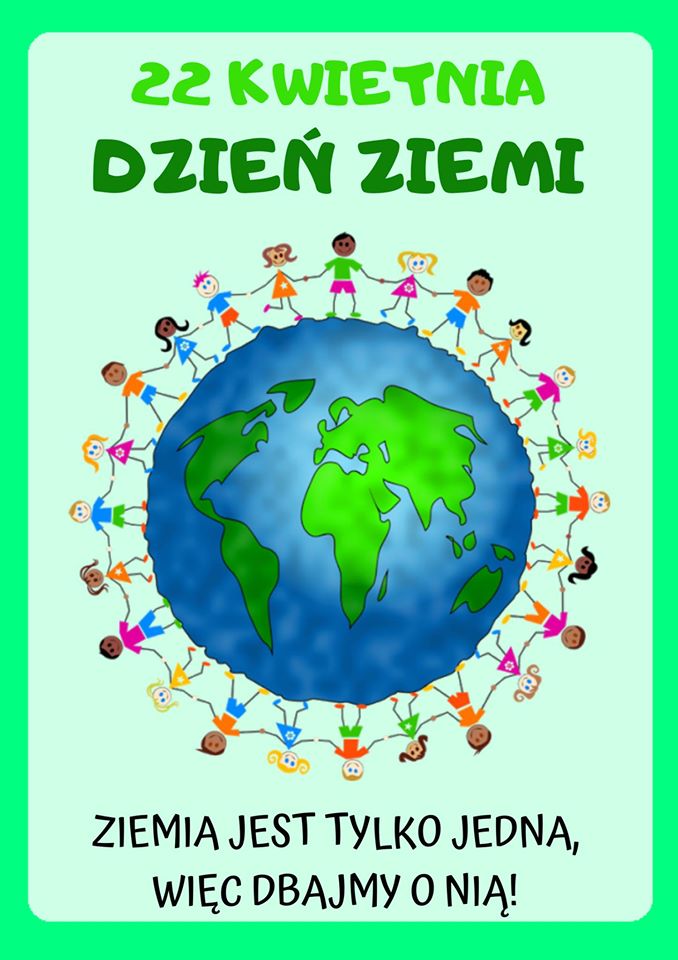 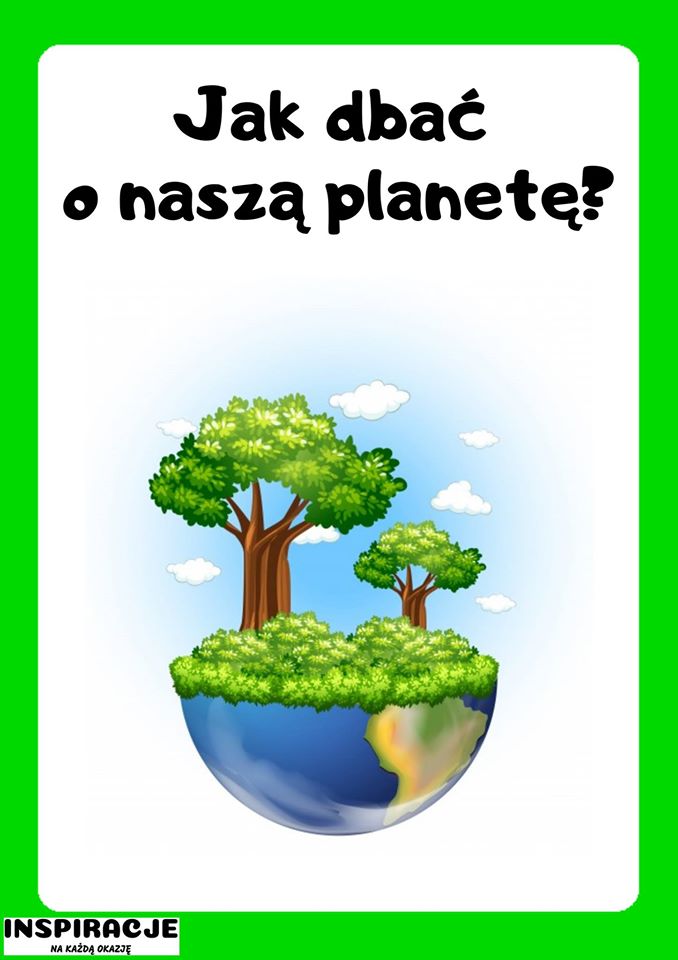 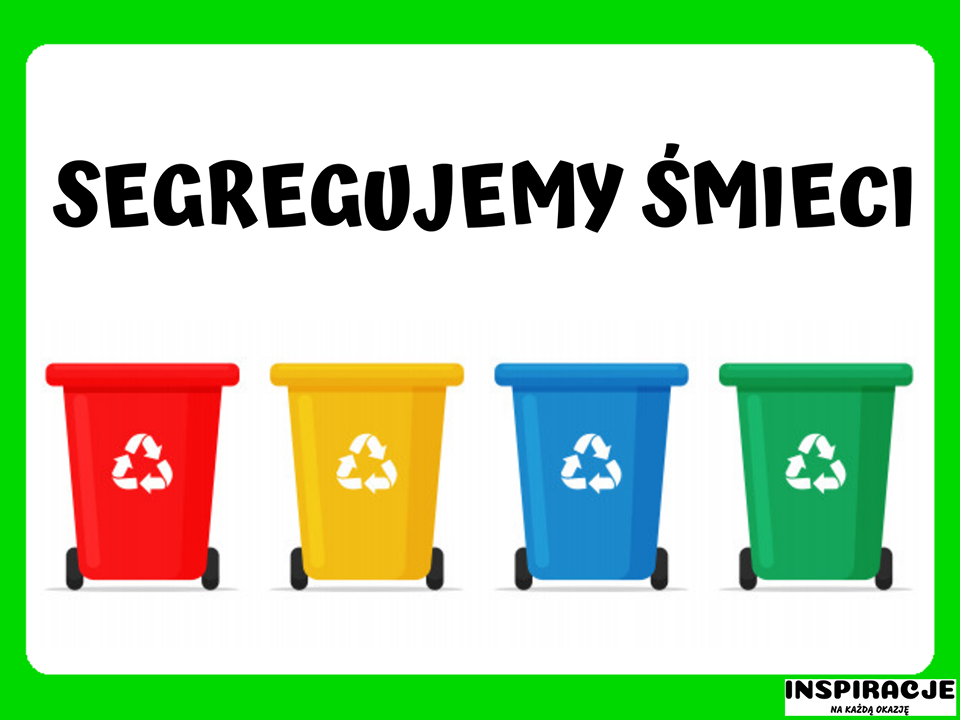 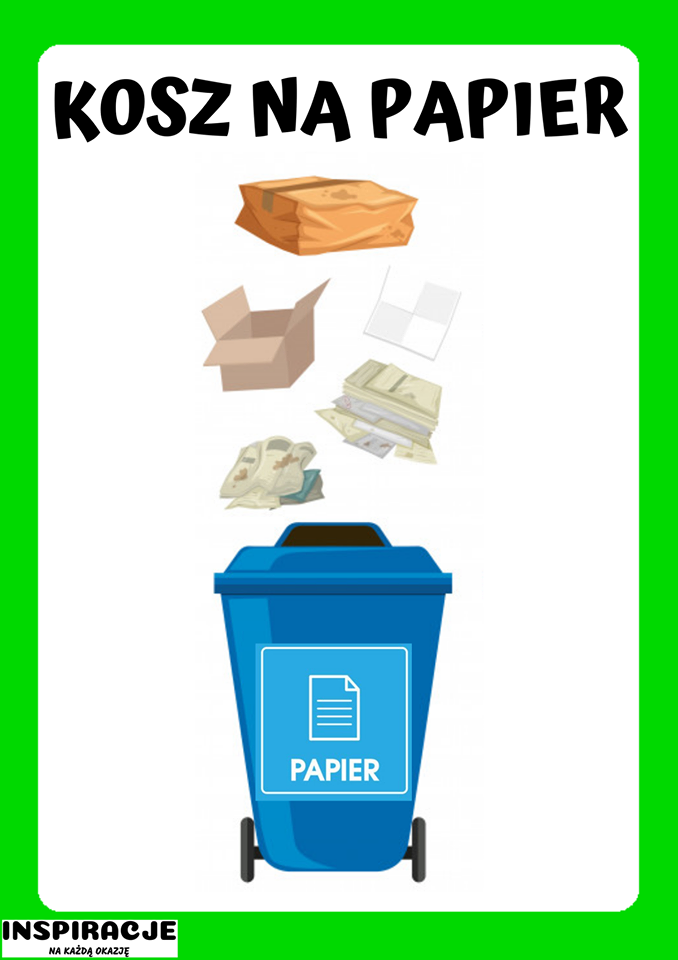 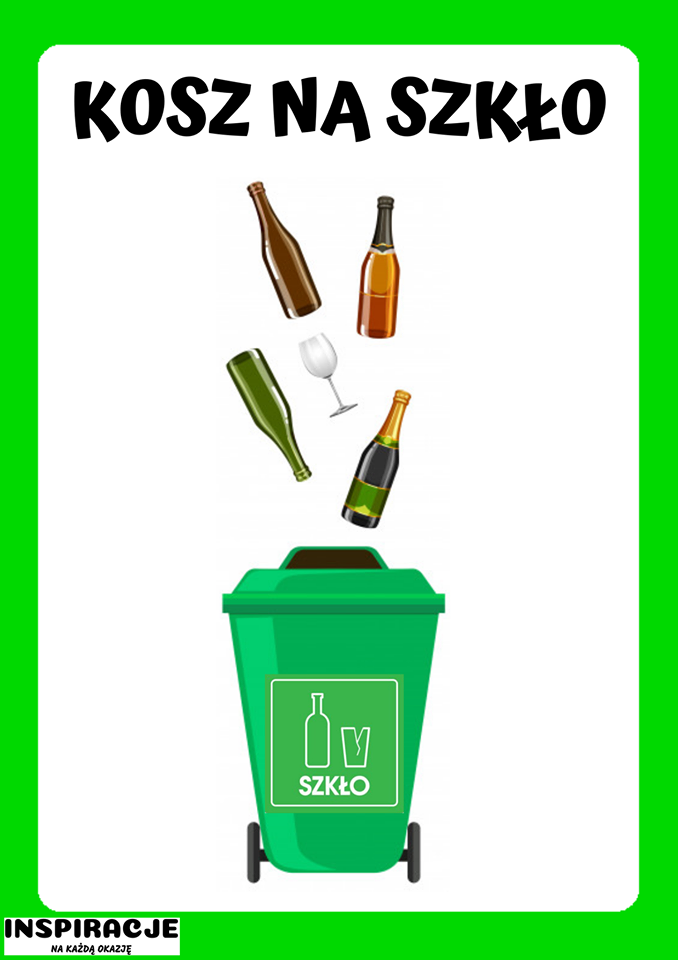 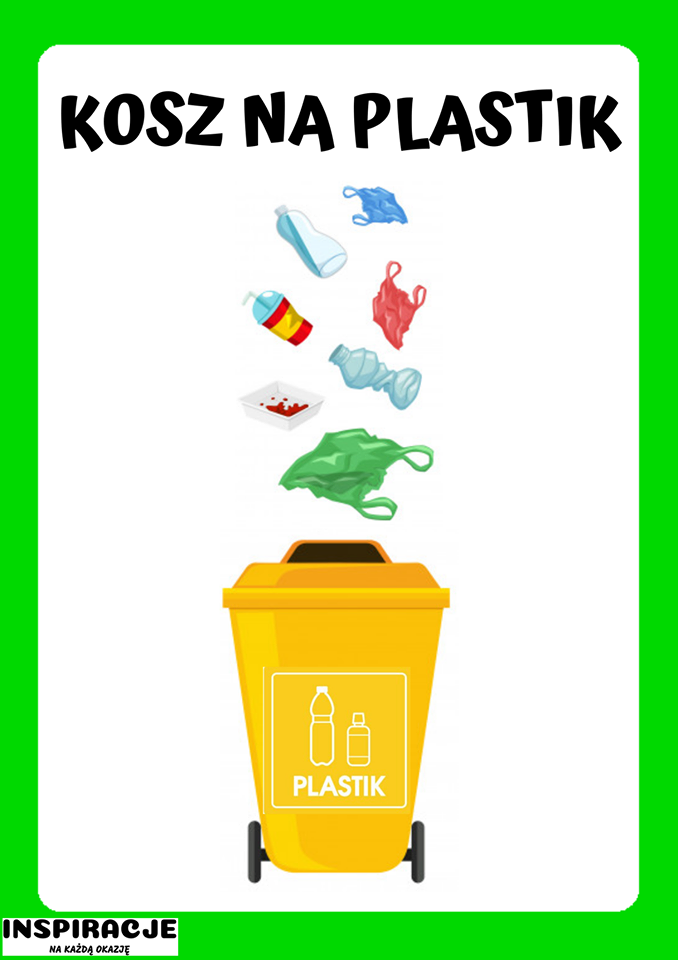 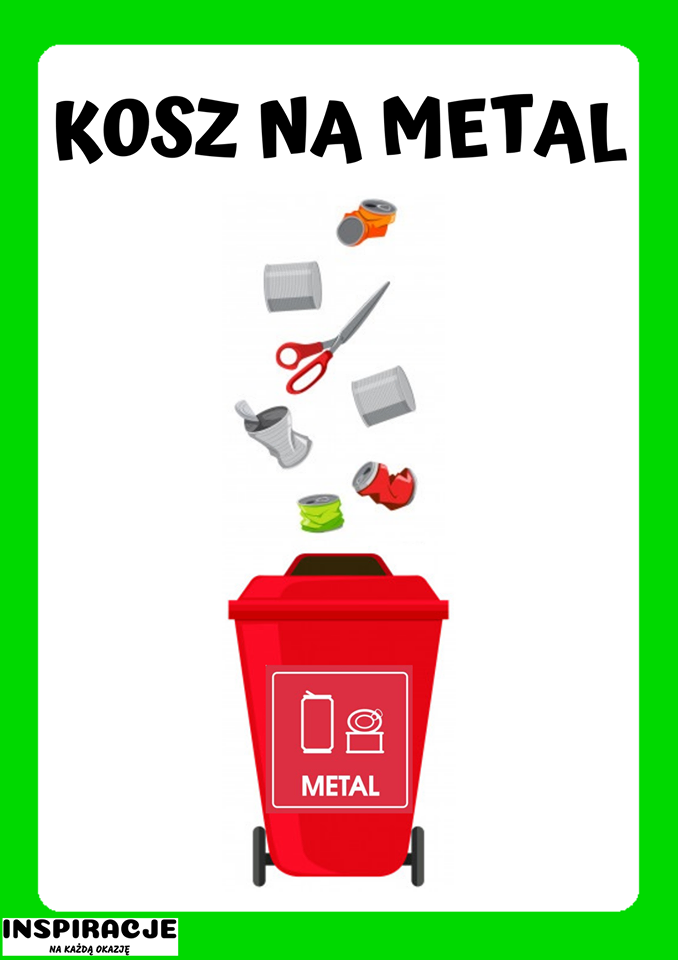 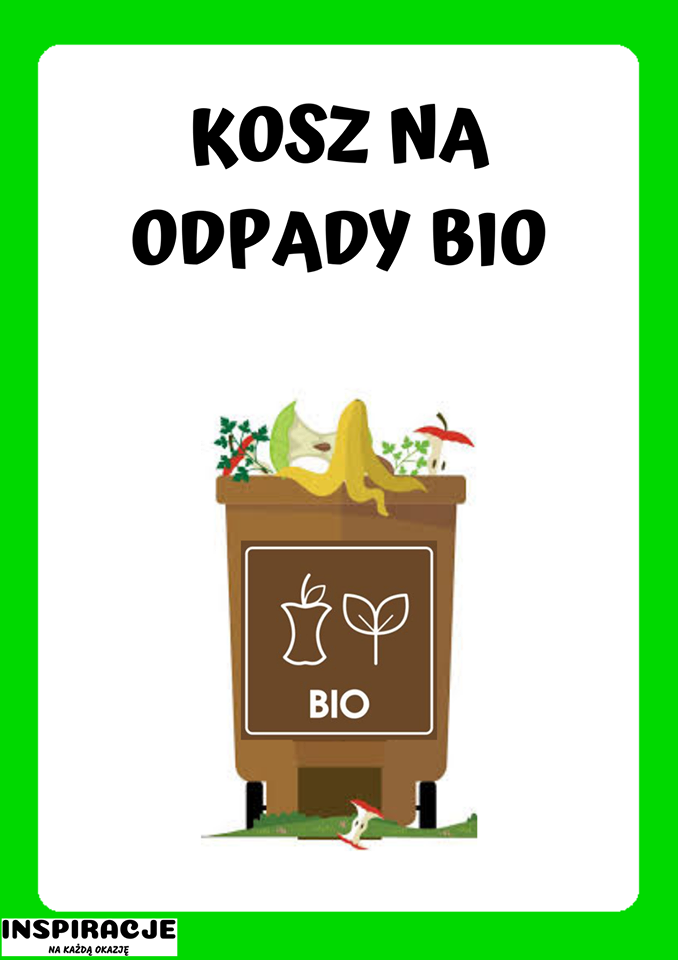 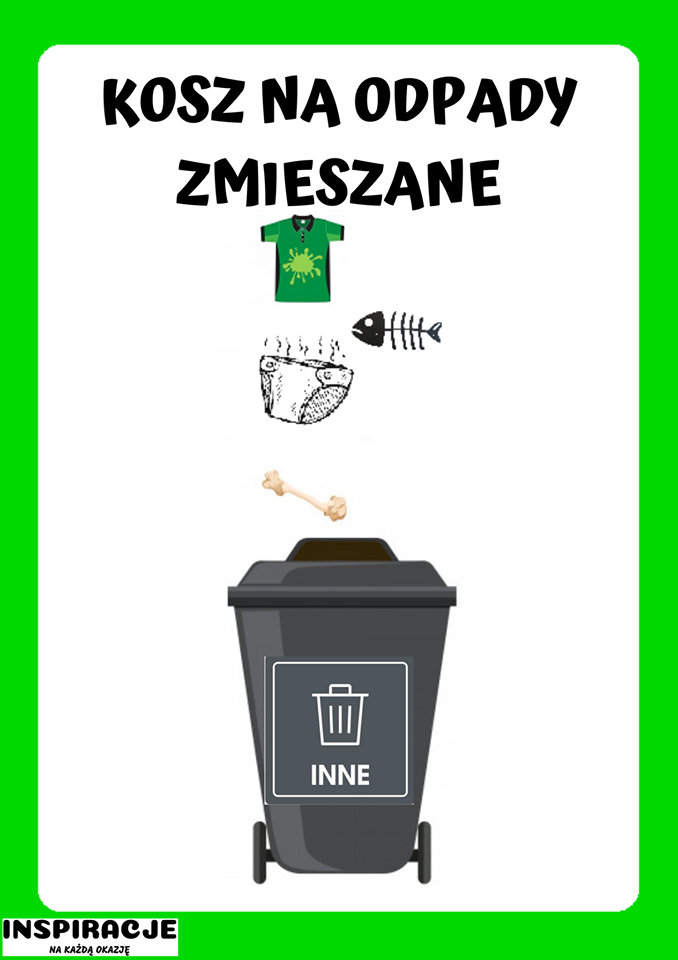 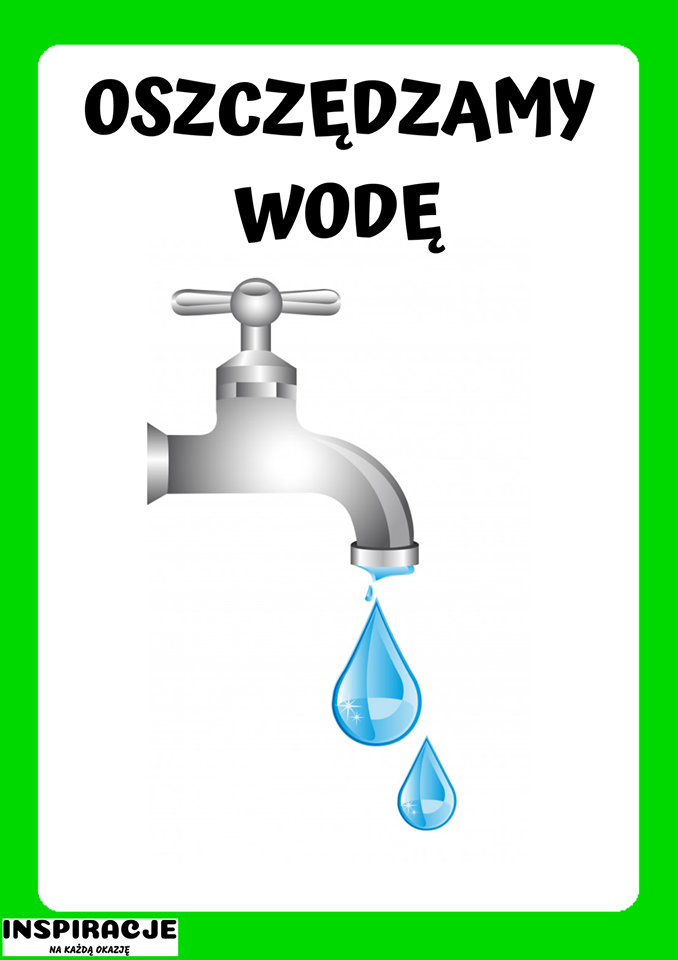 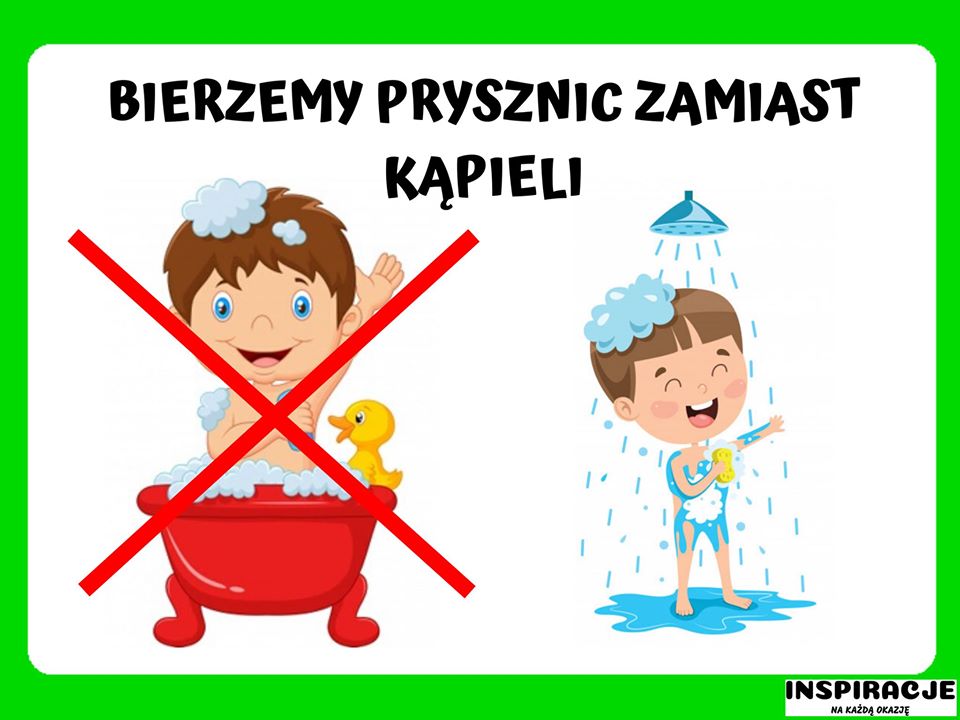 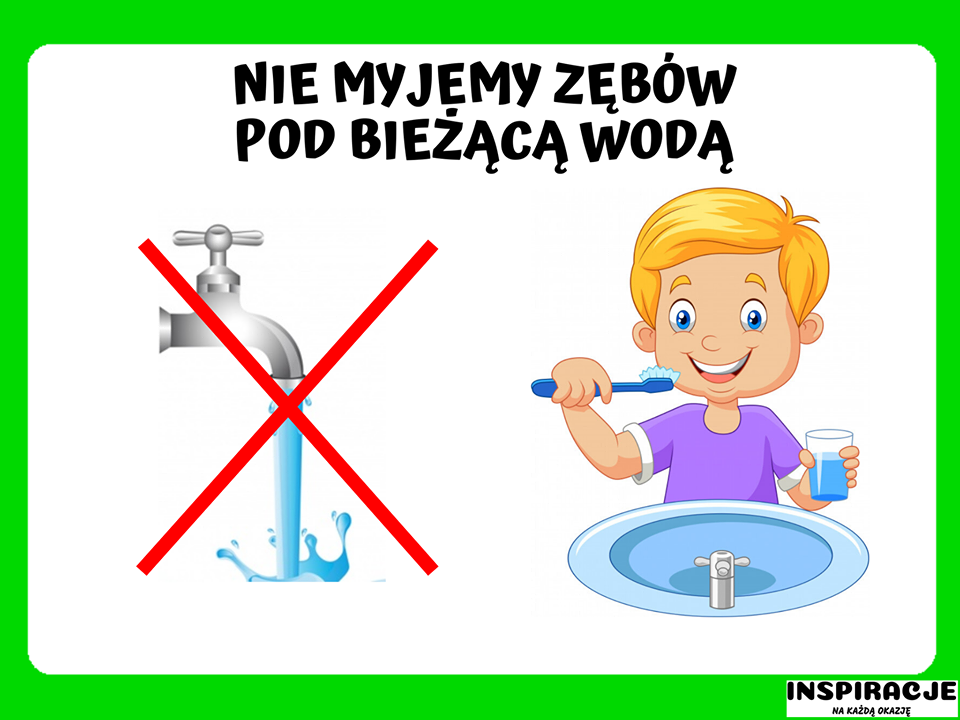 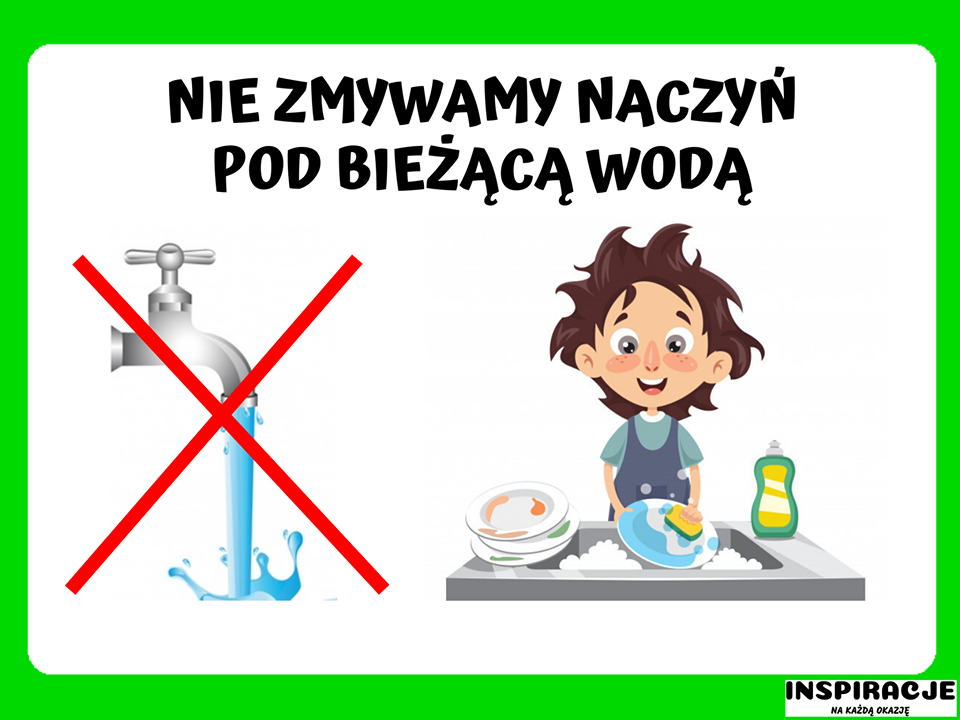 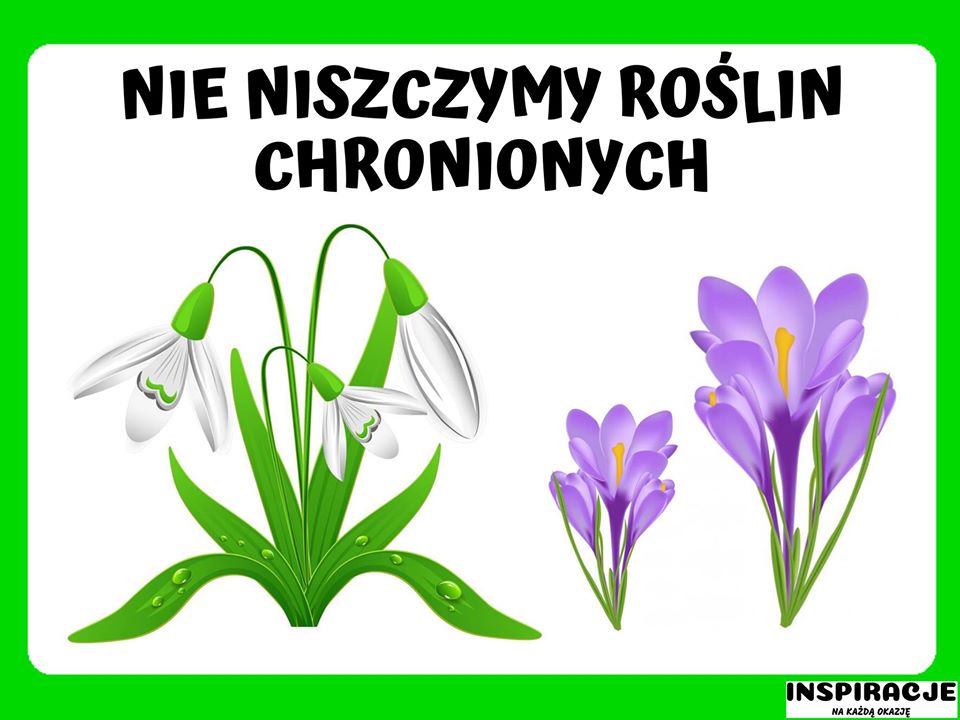 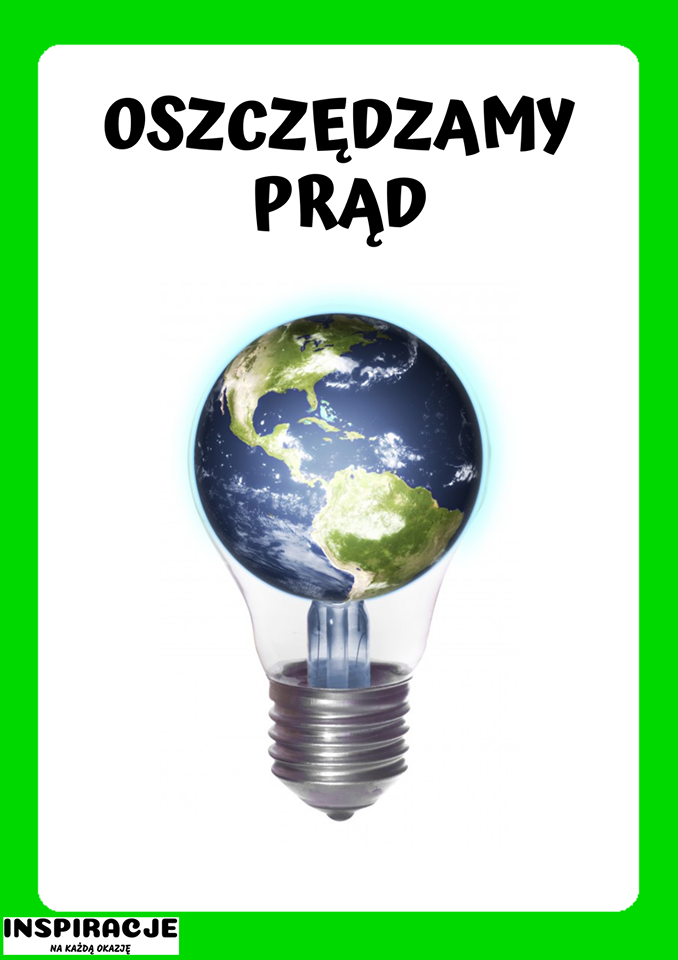 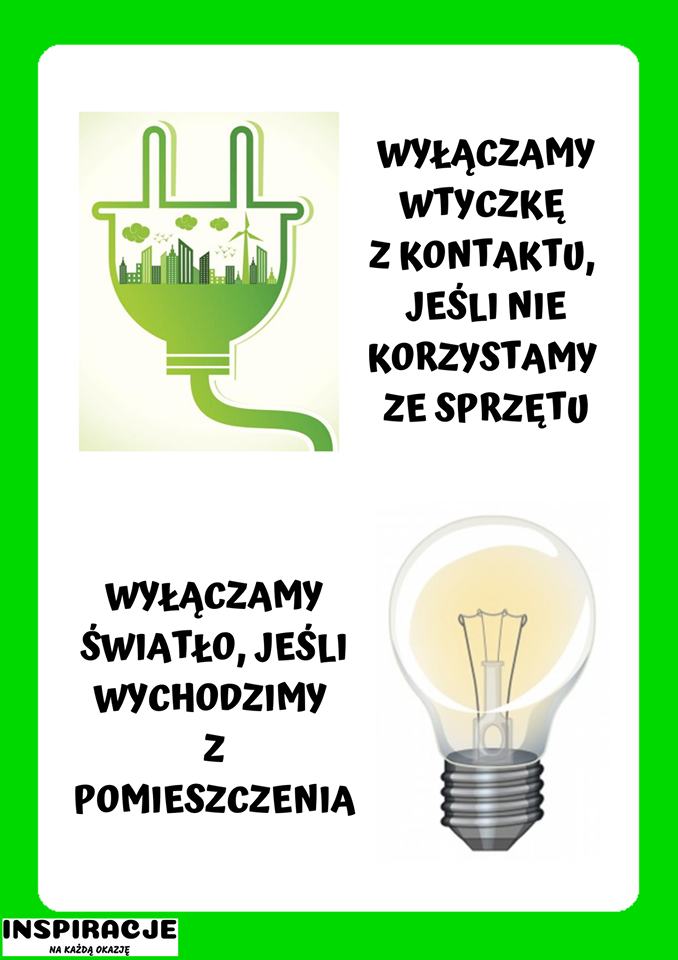 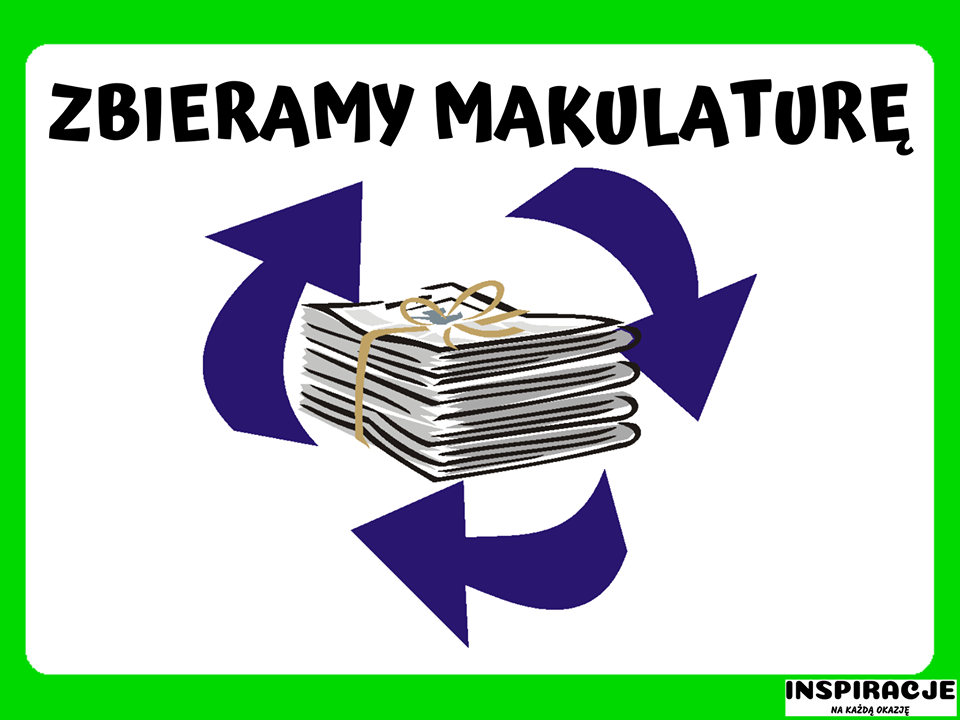